Pag-aayos ng mga Datos
Module 4
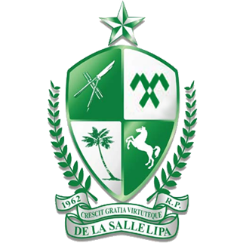 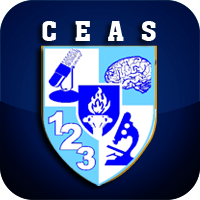 De La Salle – Lipa • College of Education Arts and Sciences • LIFE Department
Dalawang Uri ng Mapagkukunan ng mga Datos:
1.Pangunahing Datos – Nagmumula ang mga impormasyon sa mga indibidwal na tao, mga akdang pamapanitikan, mga pribado o publikong organisasyon, batas, dokumento at iba pang orihinal na talaan.
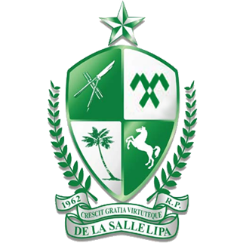 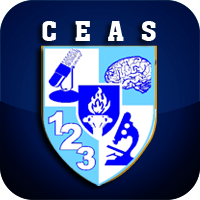 De La Salle – Lipa • College of Education Arts and Sciences • LIFE Department
Dalawang Uri ng Mapagkukunan ng mga Datos:
2.Sekondaryang Datos – Kinalap ang mga datos mula sa mga manuskrito, ensayklopidya, tesis, disertasyon, magazine, pahayagan at iba pang aklat na naisulat ng mga awtor.
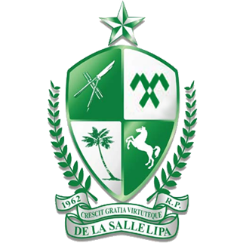 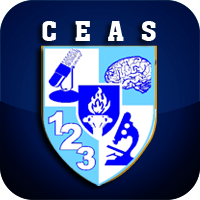 De La Salle – Lipa • College of Education Arts and Sciences • LIFE Department
Direktang Sipi
Pagtatala sa eksaktong ginamit na salita sa pinagkunan ng datos at ito ay napapaluob sa mga sipi.
Ginagamit ito dahil mahalaga ang orihinal na wika na mismong pinagkunan para maihatid yung tamang impormasyon. 
Mapatunayan ang puntong inilahad
Para mapasimulan ang diskusyon sa pag-aaral
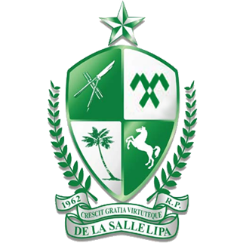 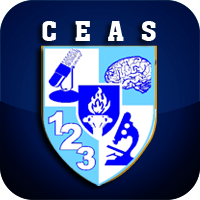 De La Salle – Lipa • College of Education Arts and Sciences • LIFE Department
Direktang Sipi
Kung gagamitin ito dapat ay:
Malinaw ito
May tamang bantas at pahinang pinagkunan
Hindi lahat ay sisipiin
Pumili lamang ng angkop sa pag-aaral
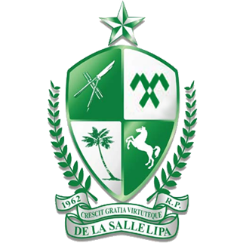 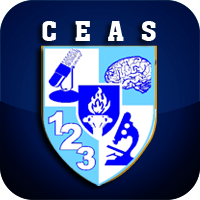 De La Salle – Lipa • College of Education Arts and Sciences • LIFE Department
Synopsis
Pagpapaikli sa orihinal na teksto sa pamamagitan ng pagpapahayag muli sa sariling pananalita
Kinukuha lang ang ideya ng teksto
Dapat taglay pa rin ang diwa ng teksto kapag ginamit ito
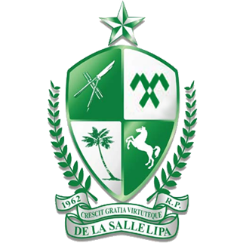 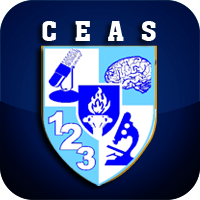 De La Salle – Lipa • College of Education Arts and Sciences • LIFE Department
Synopsis
Paraan ng pagsasagawa nito:
Dapat mabasa ng buo ang teksto
Itala ang mahalagang detalye para sa paglalagom
Isulat sa sariling pananalita
Rebisahin muli ang sinagawang synopsis para makuha ang buong diwa ng teksto
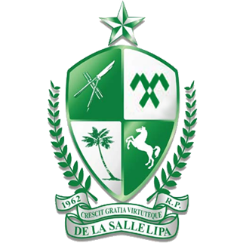 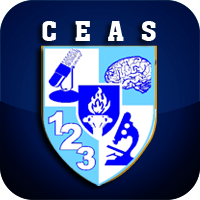 De La Salle – Lipa • College of Education Arts and Sciences • LIFE Department
Parapreys o Hawig
Pagsasabing muli ng nakuhang ideya mula sa ginamit ng sanggunian gamit ang sariling pangungusap. Ginagawa ang pagpaparapreys kapag: 

1.Nais gumamit ng mga impormasyon sa nowtkard at umiwas sa panggagaya o pangongopya
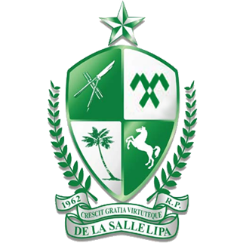 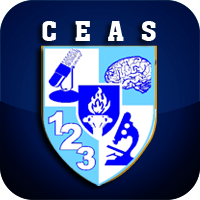 De La Salle – Lipa • College of Education Arts and Sciences • LIFE Department
Parapreys o Hawig
2.Nais iwasan ang masyadong paggamit ng direktang sipi 

3.Nais gamitin ang sariling boses sa paglalahad ng impormasyon
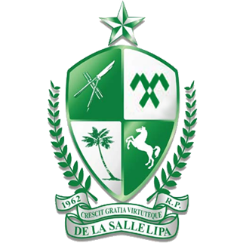 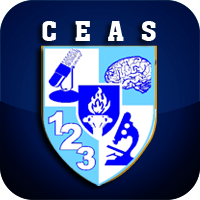 De La Salle – Lipa • College of Education Arts and Sciences • LIFE Department